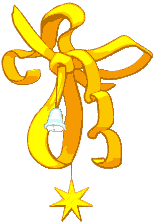 CHEMICKÁ väzba
Kovalentná väzba
Väzbu medzi atómami tvorí spoločný elektrónový pár
                        H. + .H              H – H
                   lCl. + .Cll           lCl – Cll
                    H.  + .Cll           H – Cll
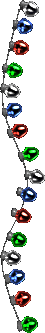 Môže byť nepolárna - ak väzbové elektróny patria obidvom zlúčeným atómom rovnako.
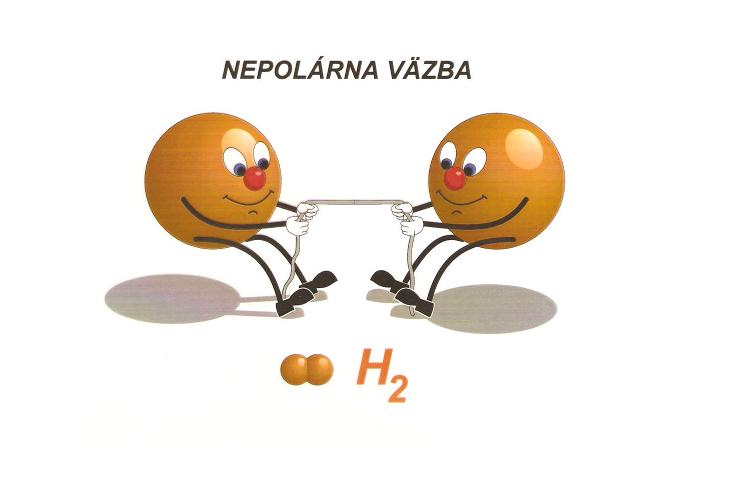 Alebo polárna - ak väzbové elektróny nepatria obidvom atómom rovnako.
Elektronegativita
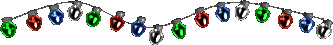 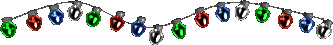 Sila , ktorou atóm priťahuje elektróny chemickej väzby, sa volá elektronegativita.


Elektronegativitu každého prvku nájdeme 
    v periodickej sústave prvkov.
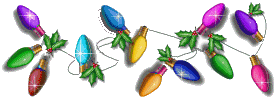 Elektronegativita niektorých prvkov:
Kremík       X(Si)=1,8
Neón          X(Ne)=0
Chlór          X(Cl)=3,0
Vodík          X(H)=2,1
Fluor           X(F)=4,0
Francium    X(Fr)=0,7
223
  87Fr
0,7
28,09
  14Si
1,8
35,45
  17Cl
3,0
19,00
      9F
4,0
20,18
  10Ne
0
1,0O8
     1H
2,1
( V rôznych tabuľkách sa môžu hodnoty málo líšiť.)
Ako zistíme, o aký typ kovalentnej väzby v danej molekule ide?
Napríklad:   H2
                                              X(H) = 2,1                       
                                                                             
X(H) – X(H) =          
 =2,1 – 2,1   = 0
Ak je rozdiel elektronegativít zlúčených atómov 
   od 0 až do 0,4, 
   potom je väzba nepolárna.
Molekula  HCl:

X(H)  = 2,1
X(Cl) = 3,0

X(Cl) – X(H) =
   3,0 – 2,1    = 0,9
Ak je rozdiel elektronegativít zlúčených atómov 
    väčší ako 0,4 ale 
    menší ako 1,7, 
    potom je väzba 
    málo polárna.
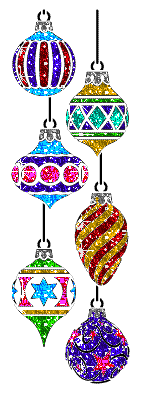 Iónová väzba ( silne polárna)
tvoria  ju  opačne nabité ióny
Chlorid sodný  NaCl:

X(Na) = 0,9
X(Cl)  = 3,0

  X(Cl) – X(Na)=
=   3,0 – 0,9     = 2,1
Ak je rozdiel elektronegativít
zlúčených atómov 
              väčší ako 1,7.
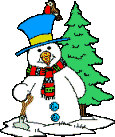 Vyznač správny typ väzby
KCl
3,0 – 0,8 = 2,2
Nepolárna
Málo polár.
Iónová
O2
3,5 – 3,5 = 0
Iónová
Nepolárna
Málo polár.
HBr
2,8 – 2,1 = 0,7
Nepolárna
Iónová
Málo polár.
NaF
4,0 – 0,9 = 3,1
Nepolárna
Málo polár.
Iónová
N2
3,0 – 3,0 = 0
Iónová
Nepolárna
Málo polár.
HI
2,5 – 2,1 = 0,4
Nepolárna
Iónová
Málo polár.
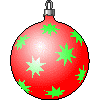 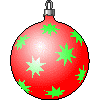 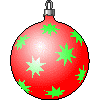 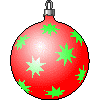 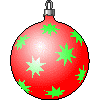 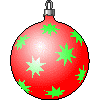 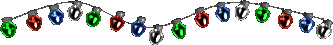 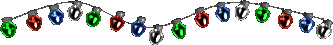 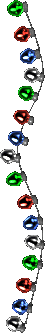 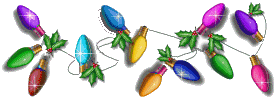 Ďakujem za pozornosť
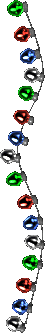 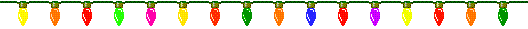